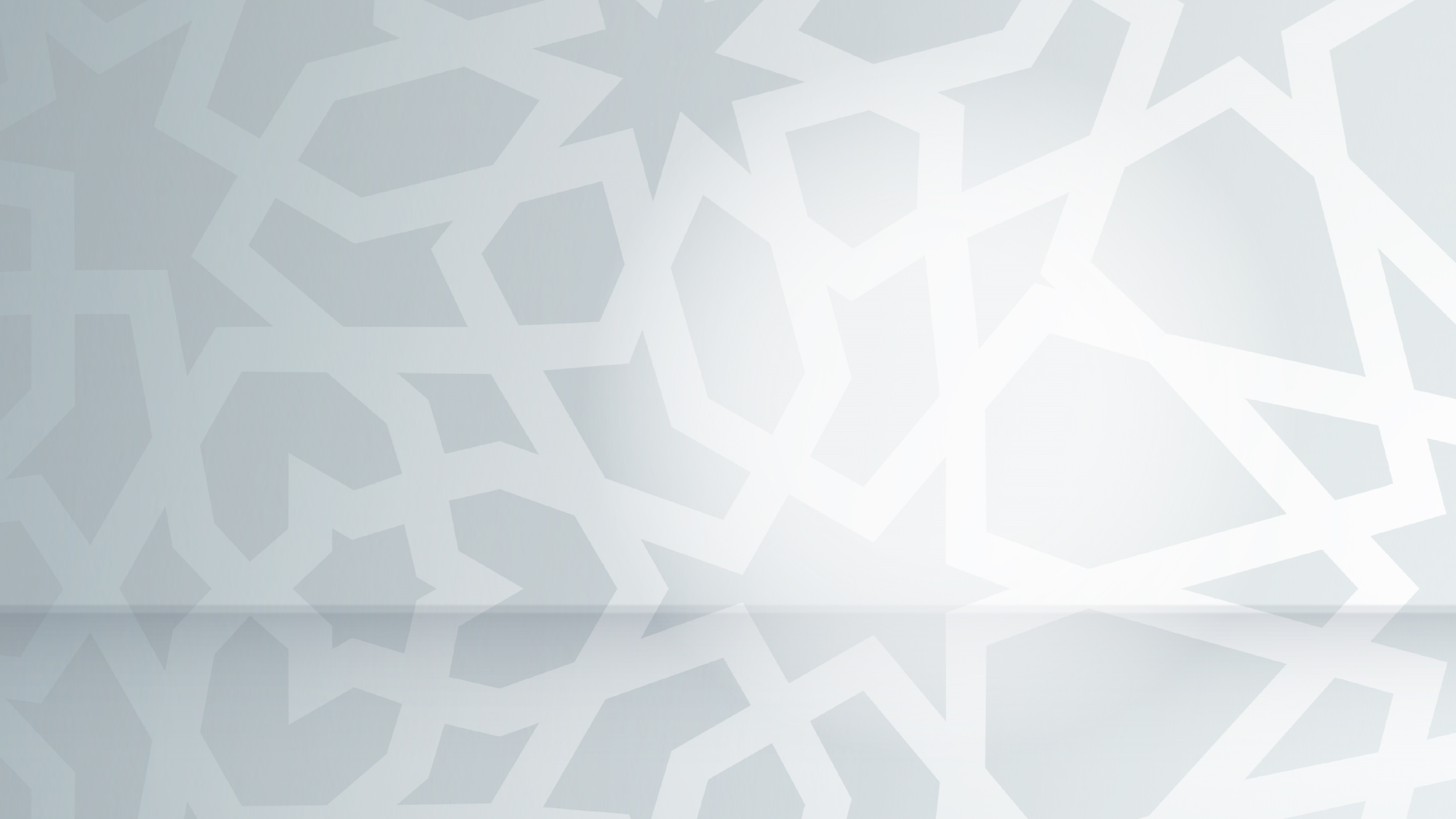 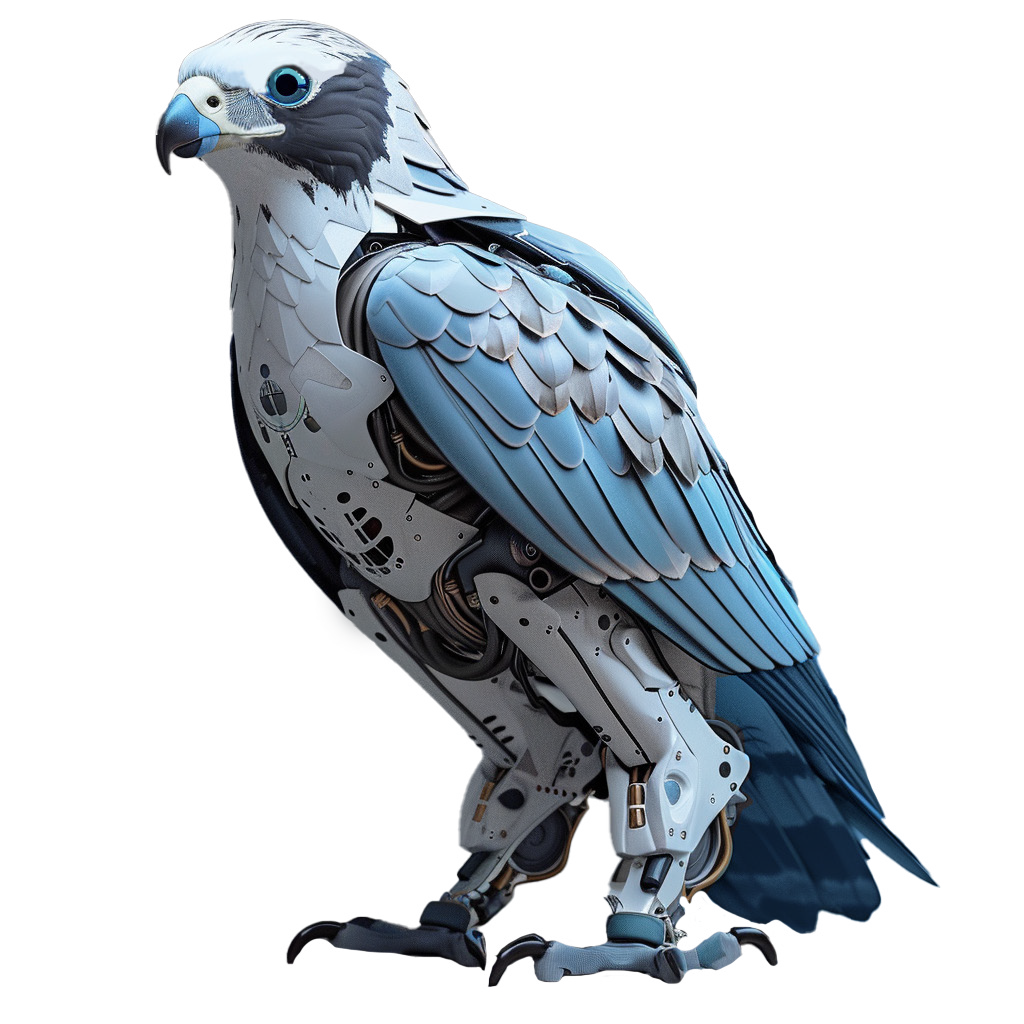 Digital Skills
Forum
ITU Digital Skills Toolkit 2024
Presentation
September 2024
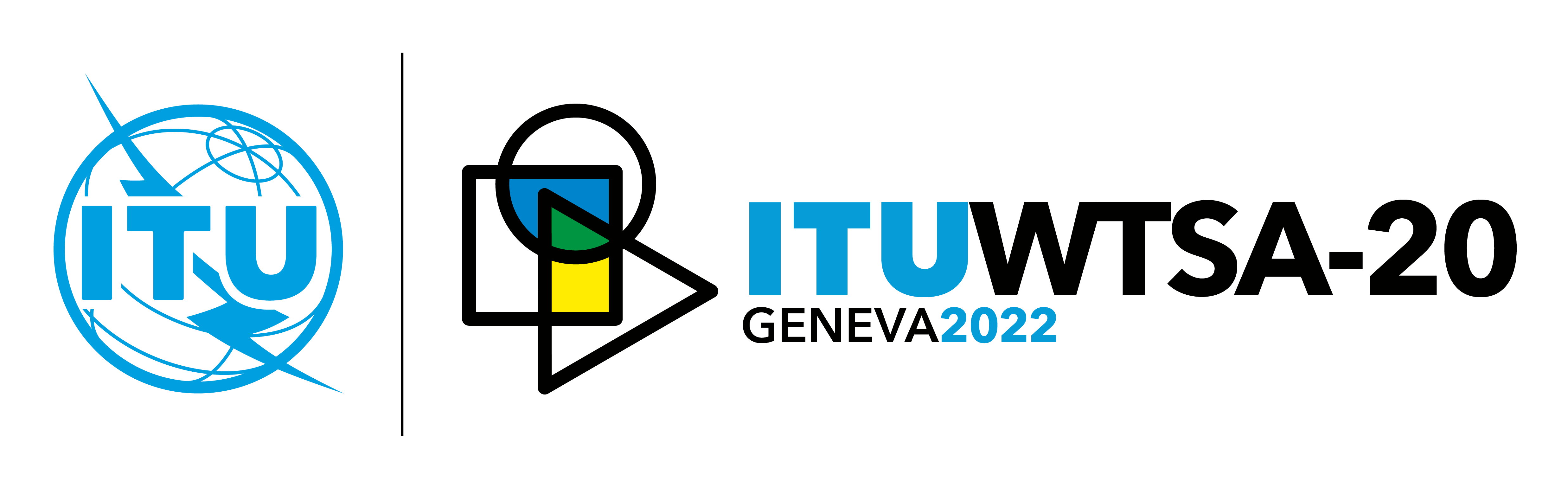 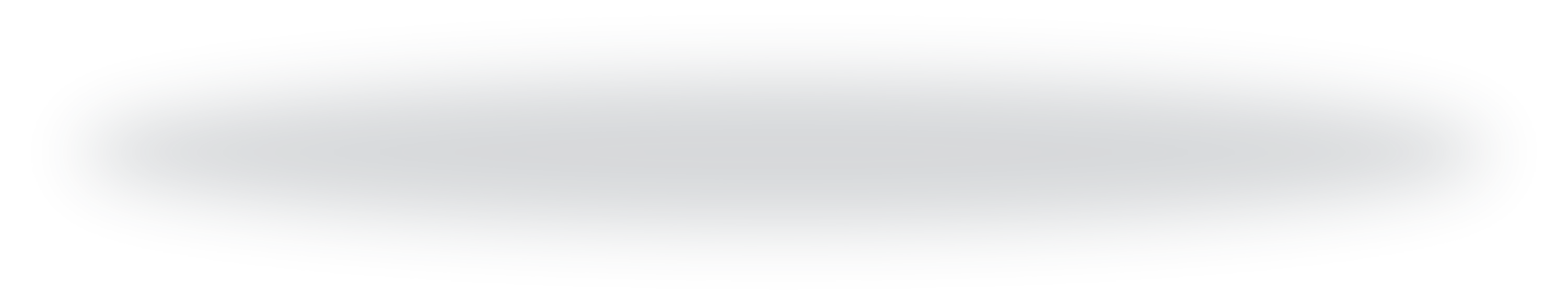 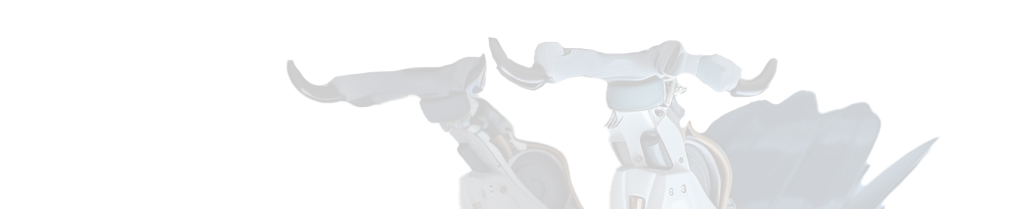 Background
Digital Skills Toolkit 2018, first edition
Reflect evolution of technology and economic/workforce trends
Requests from ITU membership to update Toolkit
ITU Group on Capacity Building Initiatives (GCBI)
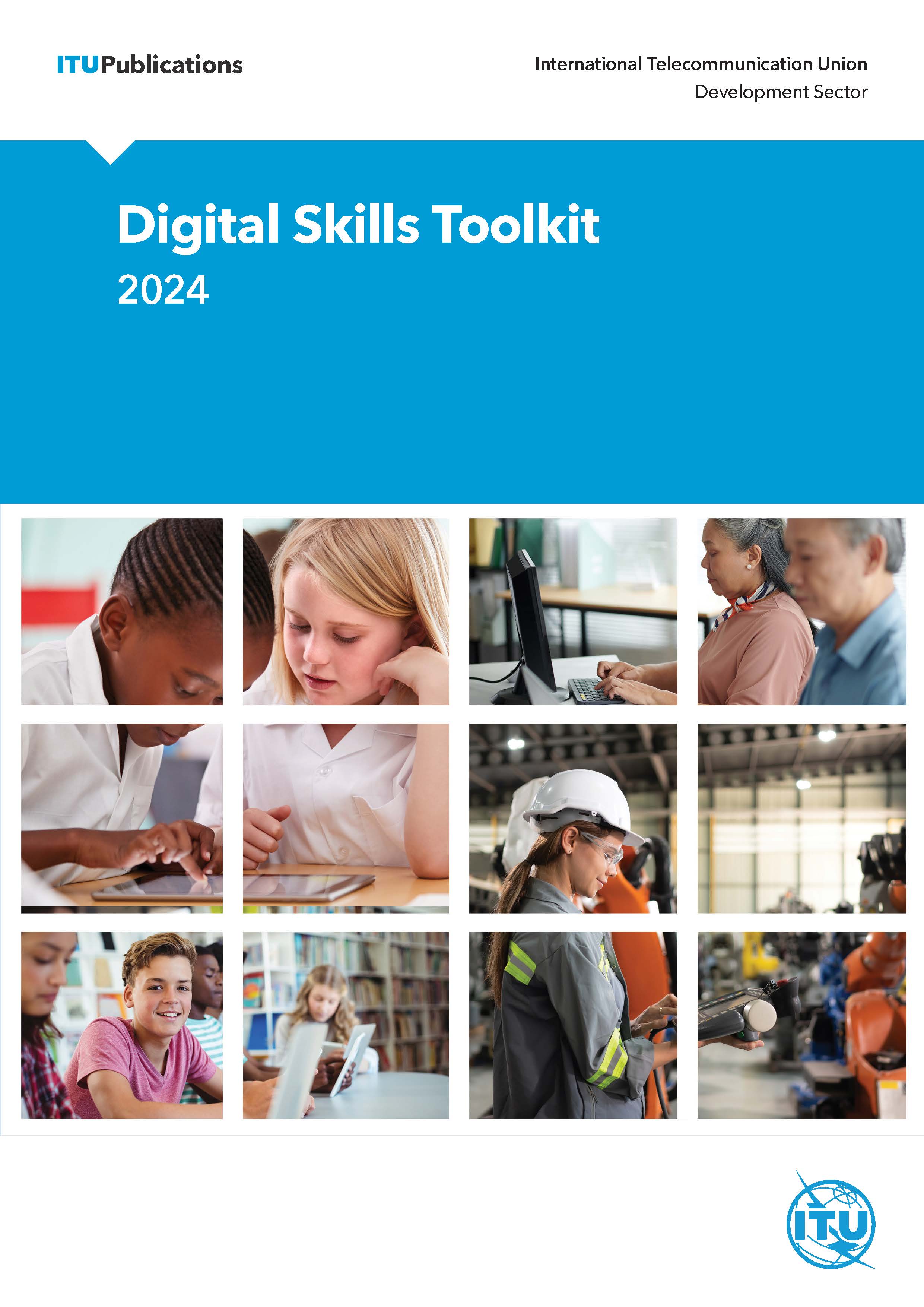 Objectives
Practical tool for policy makers to develop a national digital skills strategy. 
Clear steps and worksheets
Examples from around the world

Audience
Policy makers
Countries with and without existing digital skills strategy
“
There is a global digital skills shortage that could mean 85 million jobs are unfilled by 2030
World Economic Forum, 2023
[Speaker Notes: One indicator of the importance of digital skills is the number of jobs that will go unfilled due to a digital skills shortage – 85 million]
Digital Skills: Cross-cutting strategy for digital transformation
[Speaker Notes: Digital skills a critical and cross-cutting strategy to achieve digital transformation
Economic growth – digital skills needed in all areas of work – farming and merchants to entrepreneurship to advanced business applications
Social inclusion – digital skills needed to ensure all population groups enjoy benefits. Especially underserved. Requires lifelong learning opportunities. 
Civic engagement – Citizens equipped with digital skills can participate in civic life and e-government. Importantly, learn to avoid scams and misinformation which can harm social frabic
Tech change – Strategy essential for monitoring and adapting to changes in the tech landscape. Toolkit recommends frequent strategy refresh]
Artificial Intelligence
Generative AI becoming standard in many workplaces
Digital skills for AI
AI for digital skills
Informed, ethical & responsible use
Image: Wikimedia Commons
[Speaker Notes: AI to illustrate importance
Will have transformative impact of all sectors of society
Strategy enables country to better seize opportunities and mitigate against harms]
Value of Framework
Standardization
Guidance
Development
Assessment
European Digital Competence Framework for Citizens 
(DigComp 2.2)
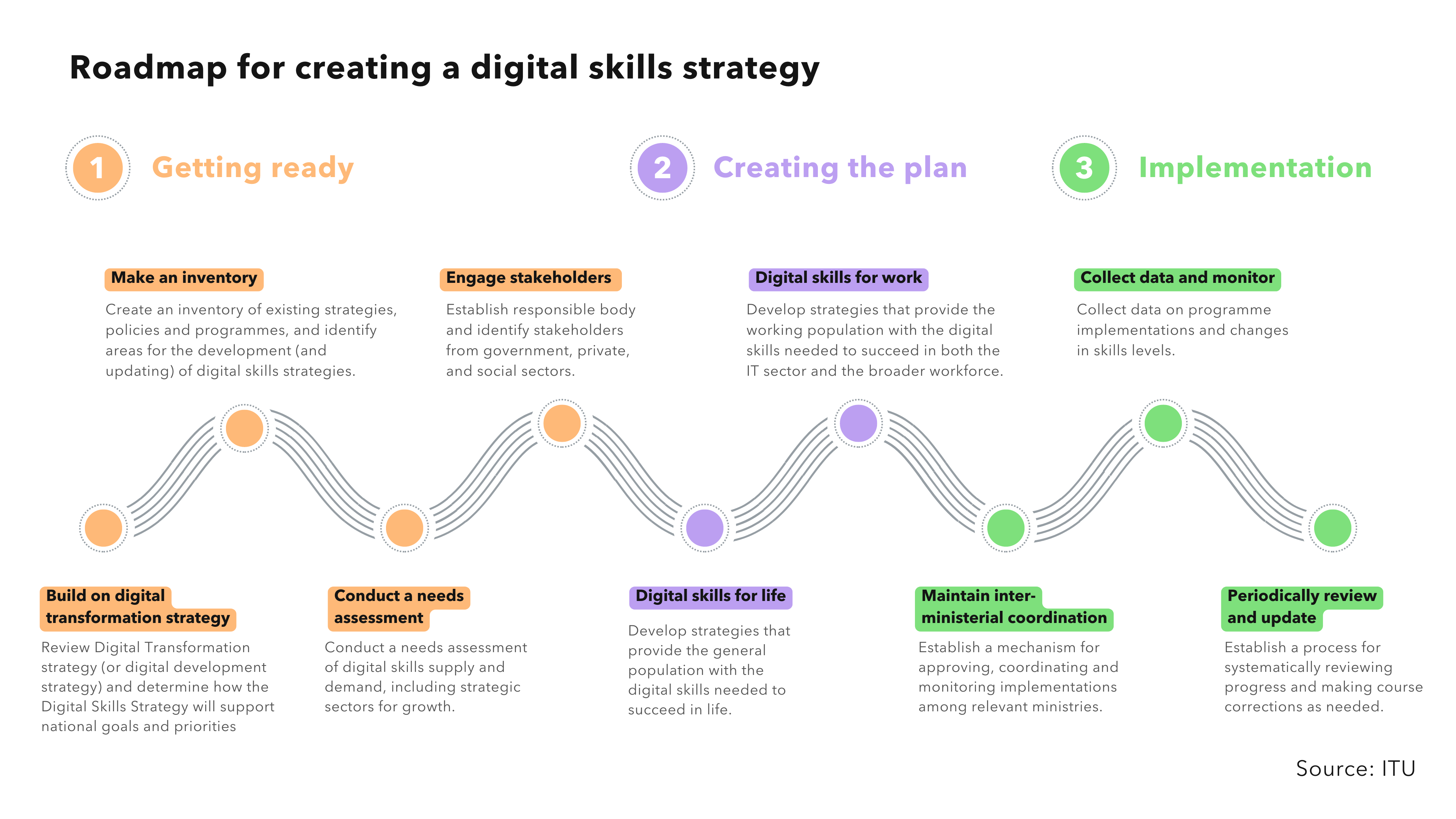 [Speaker Notes: Toolkit provides practical guidance and worksheets that cover all phases of the strategy process

Getting ready -- focuses on gathering the data and identifying the stakeholders needed to develop a comprehensive strategy
Building on a country’s Digital transformation strategy (or similar)
Creating an inventory of existing strategies, policies and programs
Conducting a needs assessment
Constituting a group of government and outside stakeholders to guide strategy development

Toolkit simplifies digital skills into 2 categories
Digital skills for life: Skills that every citizen needs to enjoy full participation in digital life
Digital skills for work: Skills at different levels needed to succeed in the workforce
Examples from around the world for inspiring own strategy
Worksheets to guide plan development

Toolkit provides overview of implementation considerations that are especially important for a topic like digital skills, such as
Collecting data and monitoring performance
Refreshing the strategy every few years]
Digital transformation: Building on existing strategies
What is the state of a country’s existing digital skills strategies?
National level - digital transformation
Ministerial level - digital skills strategies and programmes
Digital skills assessments: Identifying needs and evaluating progress
What is the importance of digital skills assessments?
Establish baseline and benchmarks
Identify underserved groups
Assess physical and human infrastructure
Perform skills gap analysis based on workforce needs
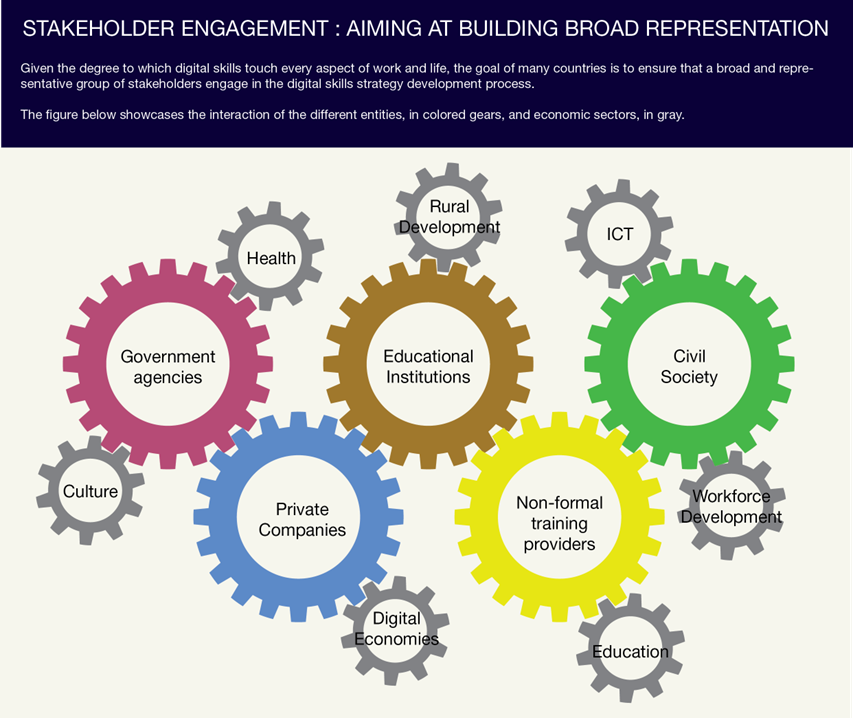 Digital skills for life: Developing strategies for all citizens
Everyone needs digital skills to be a full participant in the digital society and digital
Access news and information
Communicate with friends and family
Use government, health, other services
Entertainment and leisure
Digital skills for work: Developing strategies for professional development
More advanced skills improve opportunities for success in work
General work-related digital skills
Domain specific skills
Advanced IT skills
Implementation
The rapid pace of change around digital technologies requires continuous attention
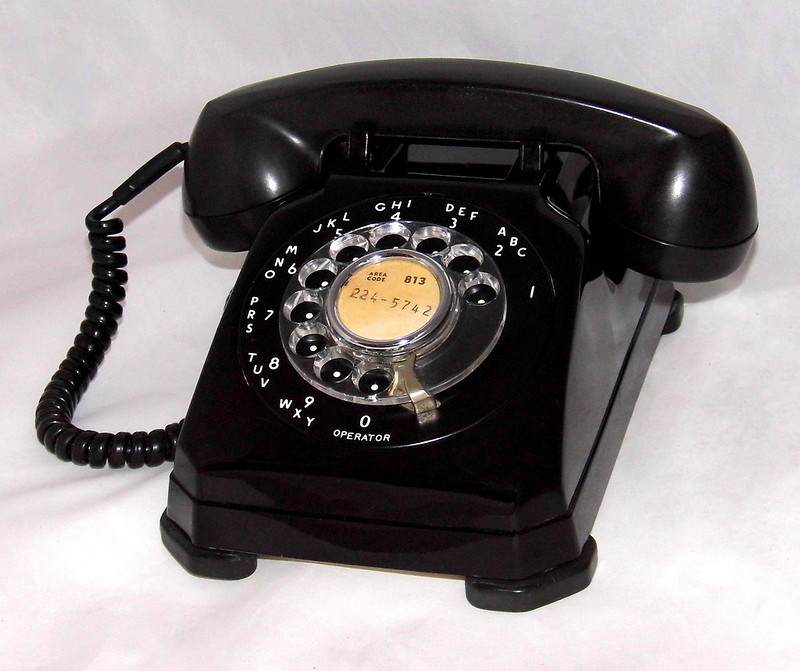 Image: Joe Haupt
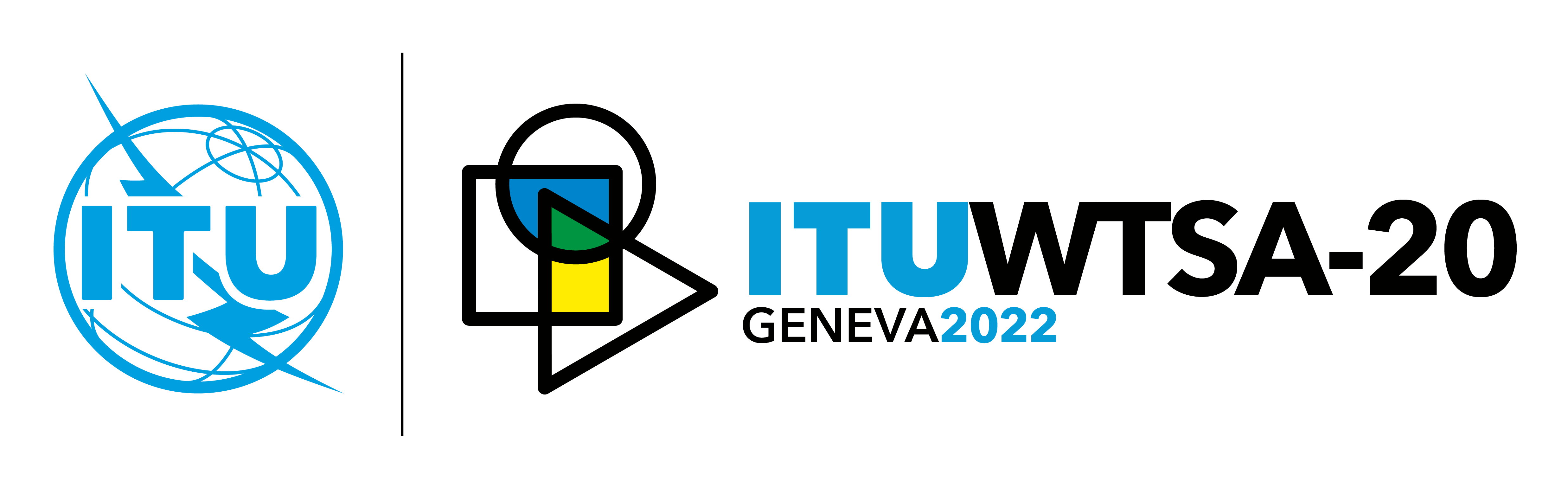 Thank you